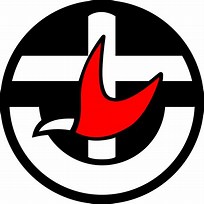 Welcome
St Ives Uniting
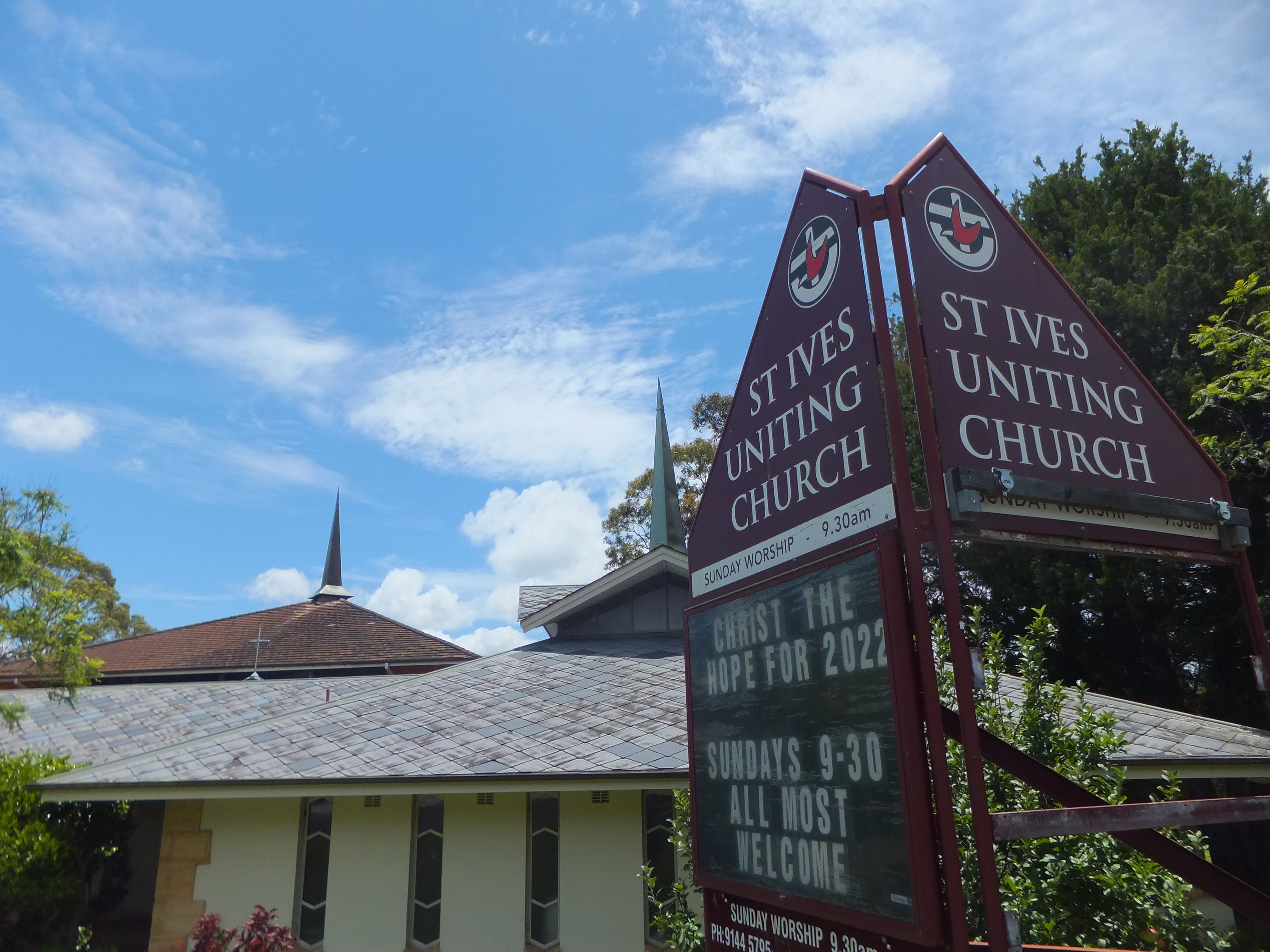 Morning Worship 
Service  Sunday January 9th 2022
Sing to the 
Lord’s Goodness
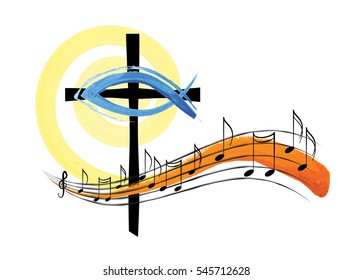 1. Sing of the Lord’s goodness,
Father of all wisdom,
Come to him and bless his name,
Mercy he has shown us,
His love is forever,
Faithful to the end of days.

Come then, all ye nations
Sing of your Lord’s goodness,
Melodies of praise and thanks to God
Ring out the Lord’s glory,
Praise him with your music.
Worship him and bless his name.

1/4
2. Power he has wielded
Honour is his garment,
Risen from the snares of death;
His word he has spoken, 
One bread he has broken,
New life he gives now to all.

Come then, all ye nations
Sing of your Lord’s goodness,
Melodies of praise and thanks to God
Ring out the Lord’s glory,
Praise him with your music.
Worship him and bless his name.
 2/4
3. Courage in our darkness,
Comfort in our sorrow,
Spirit of our God most high;
Solace for the weary,
Pardon for the sinner,
Splendour of the living God.

Come then, all ye nations
Sing of your Lord’s goodness,
Melodies of praise and thanks to God
Ring out the Lord’s glory,
Praise him with your music.
Worship him and bless his name.

3 /4
4. Praise him with your singing,
Praise him with the trumpet,
Praise God with the lute and harp;
Praise him with the cymbals,Praise him with your dancing
Praise him till the end of days.

Come then, all ye nations
Sing of your Lord’s goodness,
Melodies of praise and thanks to God
Ring out the Lord’s glory,
Praise him with your music.
Worship him and bless his name.
4/4
First Lesson  Isaiah Chapter 43 Verses 1 - 7
But now, this is what the Lord says—he who created you, Jacob,he who formed you, Israel:“Do not fear, for I have redeemed you; I have summoned you by name; you are mine.2 When you pass through the waters, I will be with you;and when you pass through the rivers, they will not sweep over you.When you walk through the fire, you will not be burned;
the flames will not set you ablaze.3 For I am the Lord your God, the Holy One of Israel, your Saviour;I give Egypt for your ransom, Cush[a] and Seba in your stead.
4 Since you are precious and honoured in my sight, and because I love you,I will give people in exchange for you, nations in exchange for your life.5 Do not be afraid, for I am with you; I will bring your children from the east and gather you from the west.6 I will say to the north, ‘Give them up!’ and to the south, ‘Do not hold them back.’Bring my sons from afar and my daughters from the ends of the earth—7 everyone who is called by my name, whom I created for my glory, whom I formed and made.”
This is the Word of the Lord
Thanks be to God
Through all the changing scenes of life
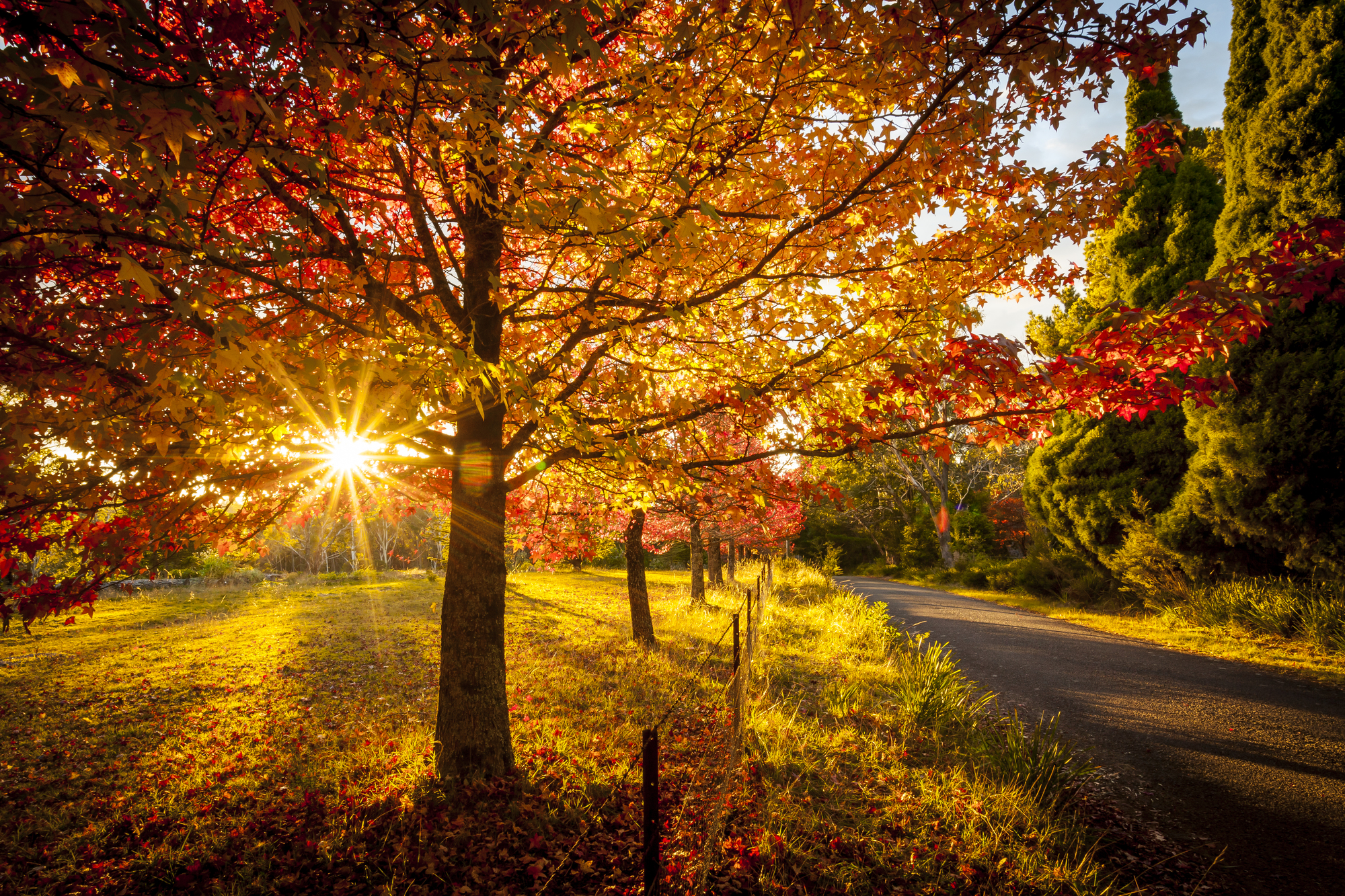 1. Through all the changing scenes of lifeIn trouble and in joyThe praises of my God shall stillMy heart and tongue employ
  
2. O glorify the Lord with meWith me exalt His nameWhen in distress to Him I calledHe to my rescue came
 
3. The hosts of God encamp aroundThe dwellings of the justHis saving help He gives to allWho in His mercy trust

1-3/6
4. O taste His goodness prove His loveExperience will decideHow blessed they are and only theyWho in His truth confide
 
5. Hear Him you saints and you will thenHave nothing else to fearHis service shall be your delightYour needs shall be His care
 
6. To Father Son and Spirit praiseTo God whom we adoreBe worship glory power and loveBoth now and evermore
4 – 6/6

4 – 6/6
Second Lesson,  Luke Chapter 3 Verses 15 - 22
15 The people were waiting expectantly and were all wondering in their hearts if John might possibly be the Messiah. 
16 John answered them all, “I baptize you with water. But one who is more powerful than I will come, the straps of whose sandals I am not worthy to untie. He will baptize you with the Holy Spirit and fire. 
17 His winnowing fork is in his hand to clear his threshing floor and to gather the wheat into his barn, but he will burn up the chaff with unquenchable fire.”
 18 And with many other words John exhorted the people and proclaimed the good news to them.
19 But when John rebuked Herod the tetrarch because of his marriage to Herodias, his brother’s wife, and all the other evil things he had done, 20 Herod added this to them all: He locked John up in prison.
 
21 When all the people were being baptized, Jesus was baptized too. And as he was praying, heaven was opened 22 and the Holy Spirit descended on him in bodily form like a dove. And a voice came from heaven: “You are my Son, whom I love; with you I am well pleased.”
This is the Gospel of the Lord
Lord Jesus Christ we give you our praise
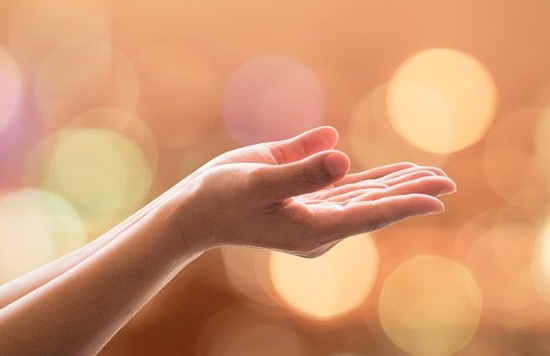 We give our offerings for God’s work
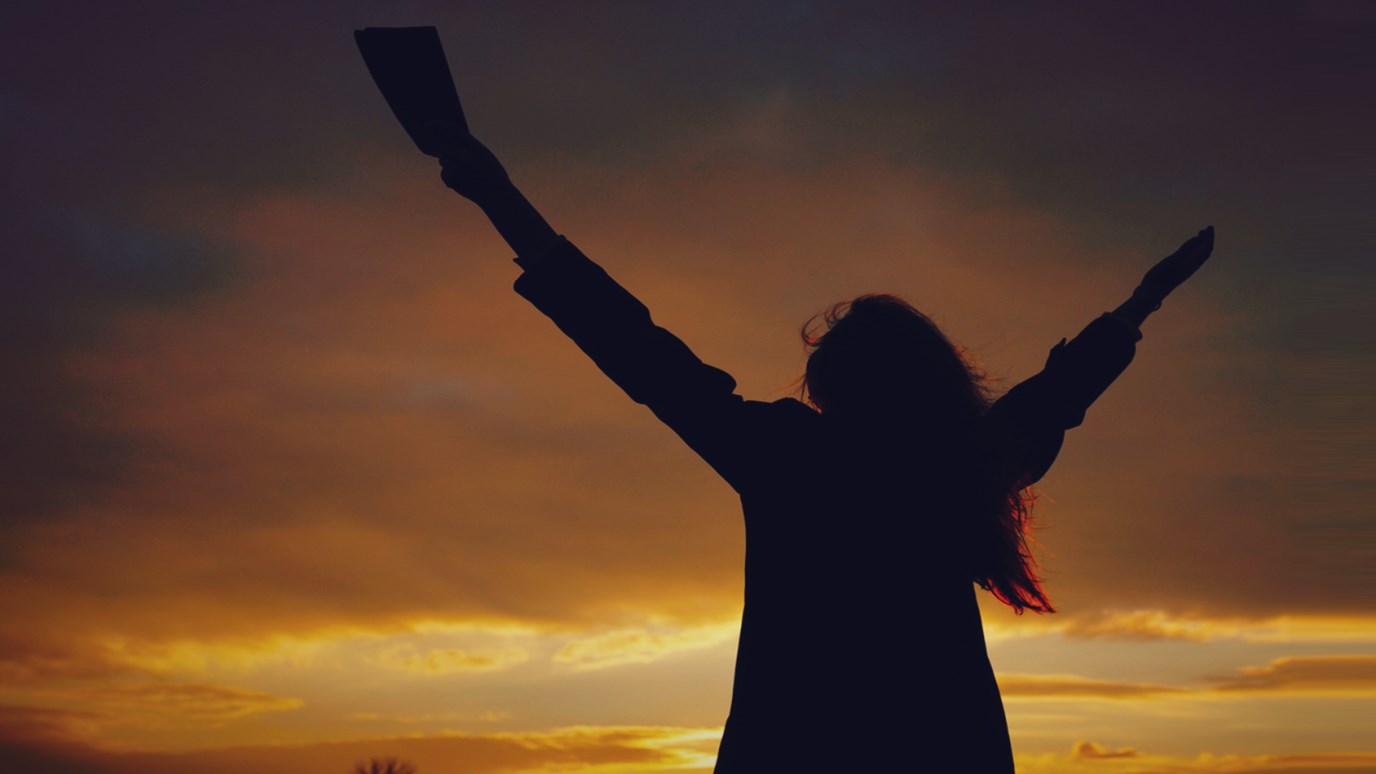 The Doxology

Praise God from whom all blessings flow,
Praise him, all creatures here below,
Praise him above, ye heavenly host,
Praise Father, Son and Holy Ghost
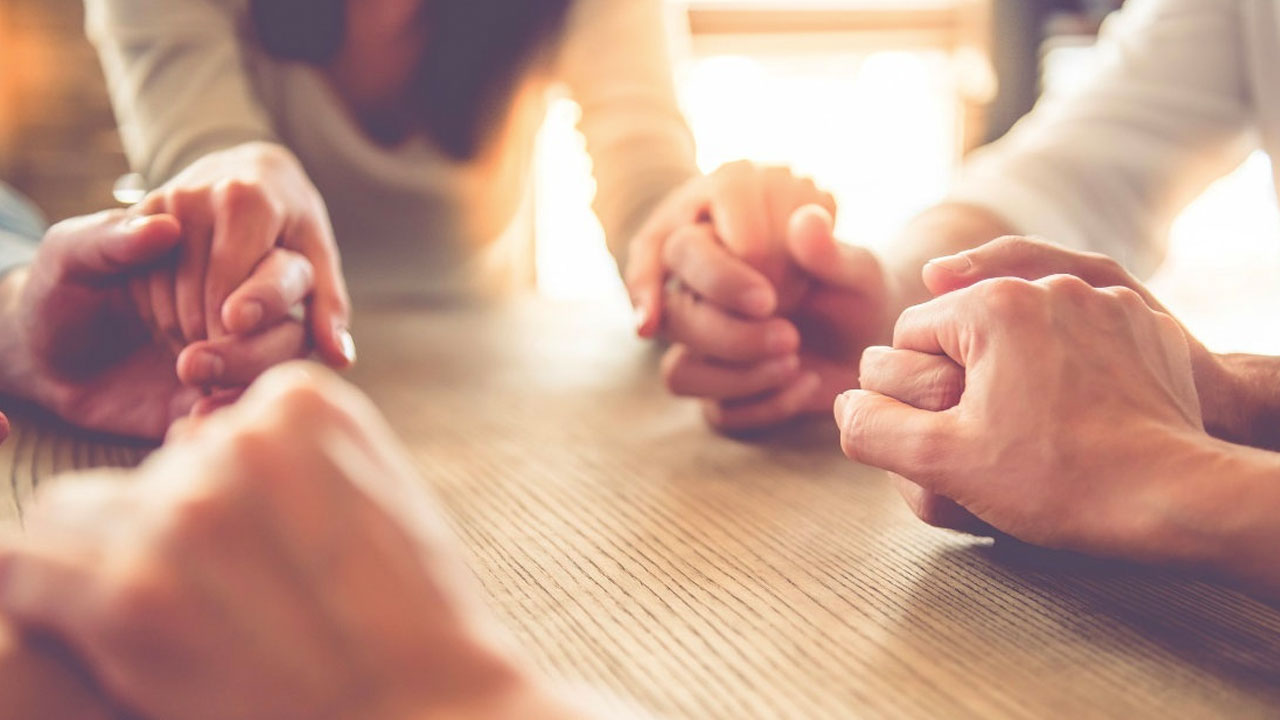 Prayers of the People
Our Father in heaven,
Hallowed be your name
Your kingdom come
Your will be done
On earth as it is in heaven.
Give us today our daily bread.
Forgive us our sins
As we forgive those who sin against us.
Save us from the time of trial
And deliver us from evil
For the kingdom, the power; and the glory are yours
Now and forever.  Amen.
Sometimes a 
light surprises
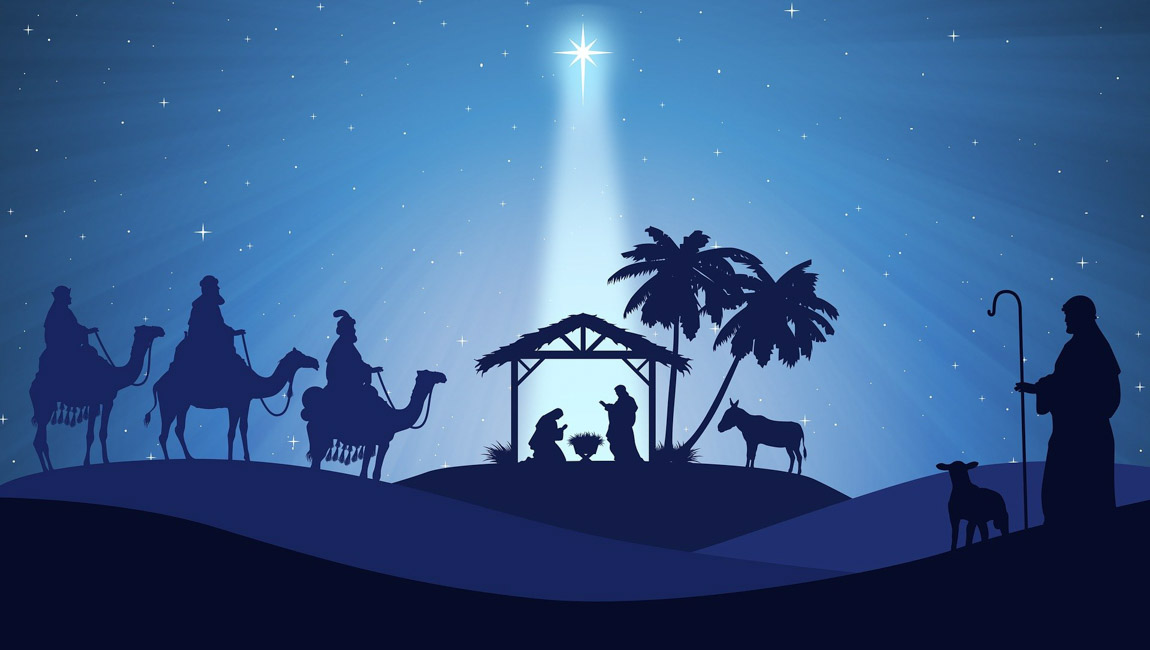 1. Sometimes a light surprisesThe Christian while he singsIt is the Lord who risesWith healing in his wingsWhen comforts are decliningHe grants to those in painA day of sunlight shiningTo follow up the rain
 
2. In holy contemplationWe happily pursueThe theme of God's salvationAnd find it every newSet free from present sorrowContentedly we sayLet each unknown tomorrowBring with it what it may
1-2/4
3. The day brings with it nothingBut God will bear us throughHe gives the lilies clothingAnd clothes his people tooBeneath the spacious heavensAll living things are fedAnd he who feeds the ravensWill give his children bread
 
4. Though vine and fig tree neitherTheir wonted fruit shall bearThough all the fields should witherAnd cattle not be thereYet God is there in spiritAnd praise shall tune my voiceMay men and angels hear itAnd know that I rejoice
3-4/4
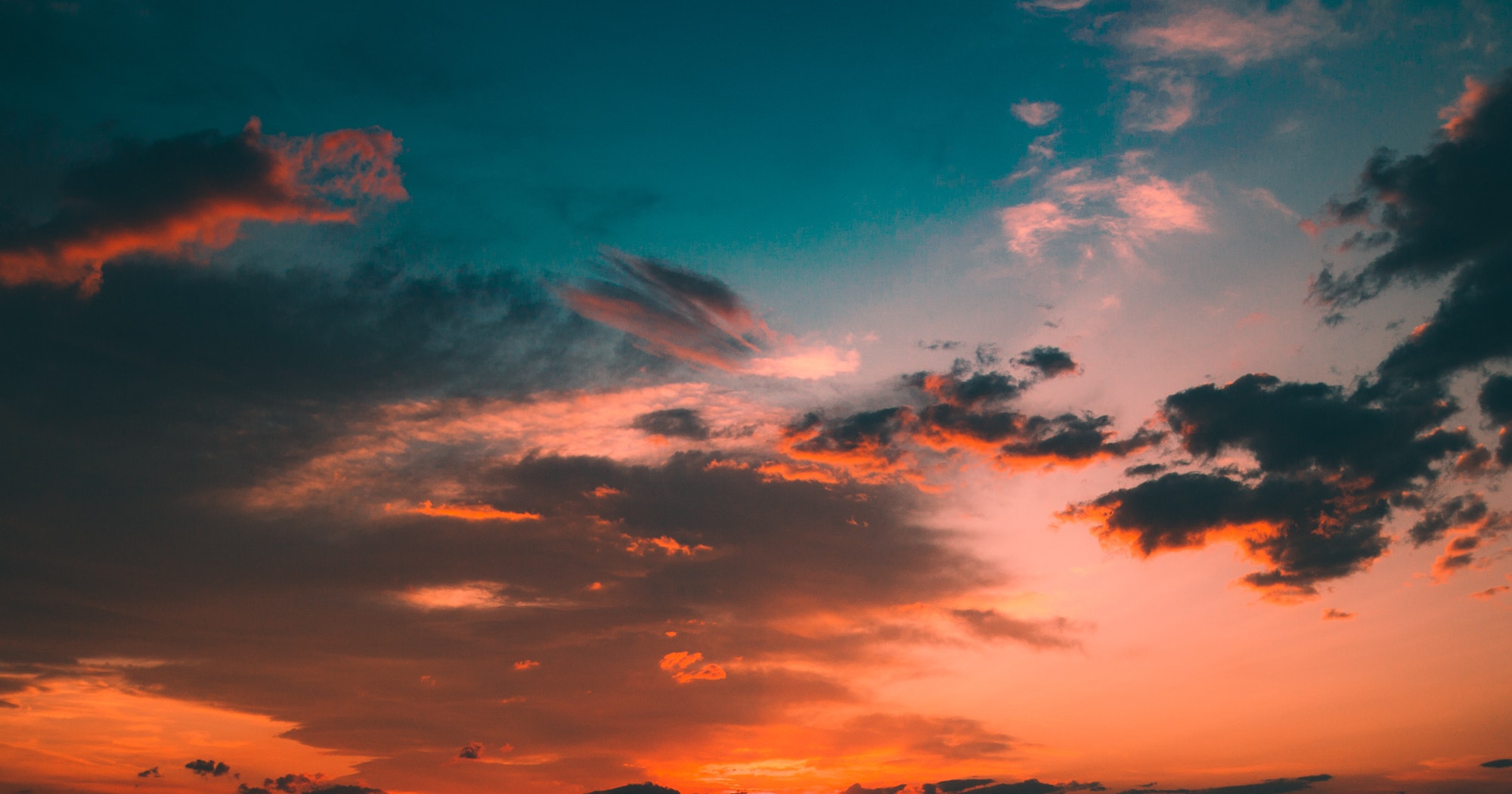 Shalom to you now, Shalom my friends;
May God’s full mercies bless you my friends.
In all your living,
And through your loving,
Christ be your Shalom
Christ be your Shalom.